UNIT 3:MY FRIENDS
LESSON 7: LOOKING BACK
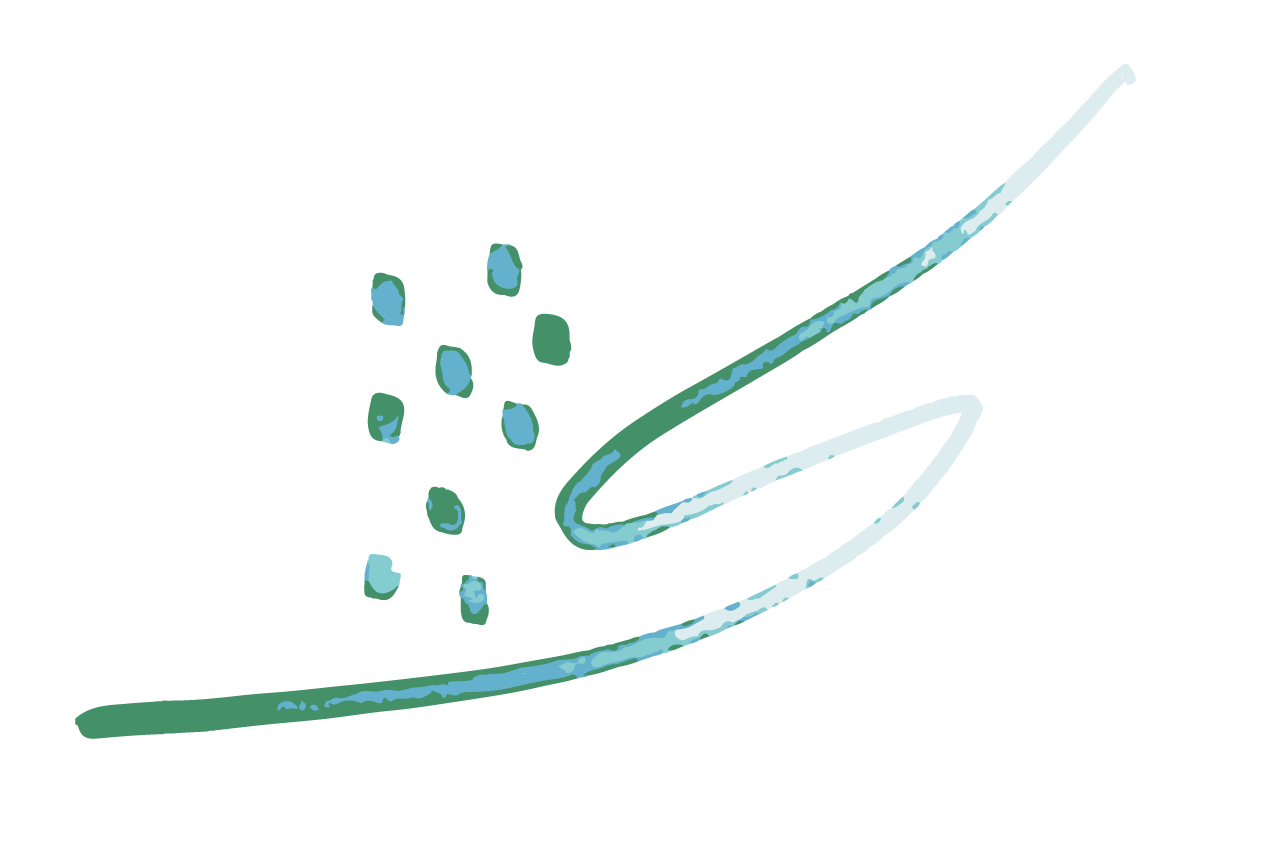 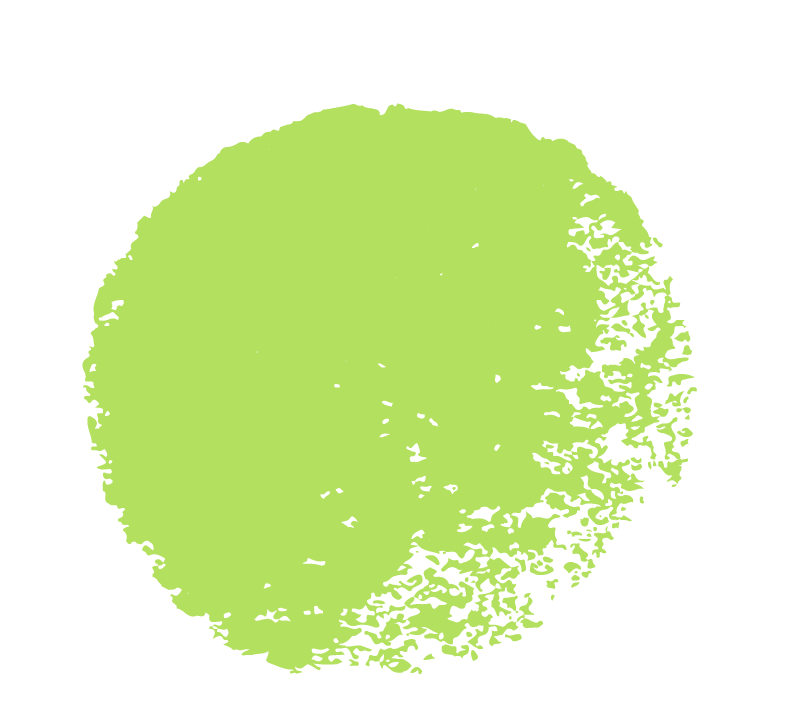 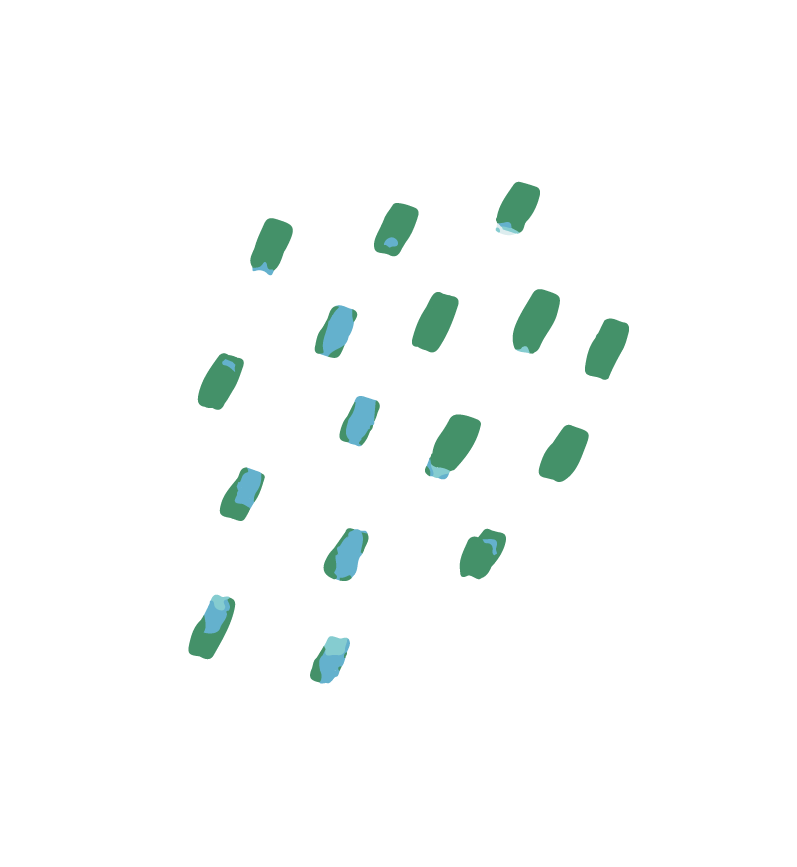 OBJECTIVES
REVIEW THE VOCABULARY AND GRAMMAR OF UNIT3
VOCABULARY
BODY PARTS: 






PERSONALITY ADJECTIVES:
arm, hair, nose, hand, eyes, hand, skin, face, teeth, finger, leg, toe, hips, ear,  toenail, waist, calf, thighs, chin, elbow, tongue, ankles, knee, hips, etc.
oval, round, square, long hair, full lip, hooked nose, large ears, small eyes, bold, grey hair, yellow-skinned, plump, short spiky hair, big round eyes, beard, etc.
APPEARANCE:
attentive, calm, cheeky, intelligent, faithful, pessimistic, friendly, good tempered, happy, hard-working, honest, nervous, humble, lively, obedient, optimistic, etc.
PRONUNCIATION
bee, buy, but, because bib, baby, the Bible, barb strobe, stab, hob, curb, verb bread, brick, blue, black, able, table, cable, label, stable
pot, pet, pull pop, pip, paper steep, stop, stoop cap, kip, cop, cope happy, apple, slurp spot, speak, lamp, stamp please, prop prim, appear, approve, April
GRAMMAR: PRESNET CONTINUOUS
( + ) S + am/is/are + Ving.
Ví dụ: They are play football now.

( - ) S + am/is/are + not + Ving.
Ví dụ: She is not reading a book at the moment. 

( ? ) Am/Is/Are + S + Ving?
Ví dụ: Is she cooking? 
( ? ) Wh + am/is/are + S + Ving?
Ví dụ: What is he watching TV at present ?
GRAMMAR: PRESNET CONTINUOUS (cách dùng)
Diễn tả 1 hành động đang xảy ra ngay thời điểm nói 
VD: I am watching TV now.

Diễn tả sự việc/ hành động nói chung đang diễn ra nhưng không nhất thiết phải thực sự diễn ra ngay lúc nói
VD: I am finding a job.

Diễn tả 1 sự việc được dự trì trước cho tương lai.
VD: I am flying to New York tomorrow.
GRAMMAR: PRESNET CONTINUOUS (cách dùng)
Diễn tả hành động thường xuyên lặp đi lặp lại, gây sự bực mình hay khó chịu cho người nói, thường dùng có sử dụng “ always”.
VD: He is always coming late. 

Dùng để diễn tả cái gì đó thay đổi, phát triển hơn. 
VD: Your English is improving.

Diễn tả 1 cái gì mới, đối lập với tình trạng trước đó
VD: These days most people are using email instead of writing letters.
Ex1: Choose the correct answer A, B, or C.
1. Nick is very __________. He makes everyone laugh! 
A. confident                              B. funny                                C. active 
       tự tin                                    vui tính                               năng động 
2. My sister always does her homework before class. She's very_________.  
A. hard-working                        B. creative                           C. careful 
      chăm chỉ                                sáng tạo                              cẩn thận 
3. Mi is _________. She helps me with my homework. 
A. hard-working                      B. friendly                            C. kind 
      chăm chỉ                             thân thiện                             tốt bụng
4. He is a __________ person. He cares about everybody. 
A. caring                                   B. friendly                            C. clever 
chu đáo                                    thân thiện                           gọn gàng
5. My best friend is very __________ . She likes doing activities. 
A. creative                                  B. clever                              C. active
  sáng tạo                                    gọn gàng                          năng động
Ex2: Answer questions about your classmates.
Who has long hair in your class? 
Who has a small nose? 
Who has a round face? 
Does the classmate next to you have long hair? 
Does the classmate next to you have big eyes?
Ex3: Put the verbs in brackets in the present continuous.
This is my class during break time. Some boys (1. run) _______ around the class. Mi and Mai (2. talk) _______. Nam and Phong (3. not talk) _______. They (4. draw) _______ something. My teacher is in the classroom too. She (5. not teach) _______. She’s reading a book.
Ex3: Put the verbs in brackets in the present continuous.
This is my class during break time. Some boys (1. run) ____________ around the class. Mi and Mai (2. talk) _____________. Nam and Phong (3. not talk) _________________. They (4. draw) ________________ something. My teacher is in the classroom too. She (5. not teach) _______________. She’s reading a book.
( + ) S + am/is/are + Ving.
( - ) S + am/is/are + not + Ving.
( ? ) Am/Is/Are + S + Ving?
( ? ) Wh + am/is/are + S + Ving?
are running
are talking
are not talking
are drawing
is not teaching
Ex 4: Put the verbs in brackets in the present simple or present continuous.
Present Simple
(+) S + V(s/es).
(-) S + don’t/doesn’t + S.
(?) Do/Does + V ?
A: What ________ you (do) _________? 
B: I (write)____________ an email to my friend. 
A: Mai usually (cycle) ___________ to school. 
B: Really? I (not cycle) ________________.
     I (walk) _________ every day. 
A: Where is Phong? ____  he (do) _________ his homework? 
B: No, he (read) ___________ a book in the hying room.
are
doing
am writing
cycles
don’t cycle
Presnet continuous
( + ) S + am/is/are + Ving.
( - ) S + am/is/are + not + Ving.
( ? ) Am/Is/Are + S + Ving?
( ? ) Wh + am/is/are + S + Ving?
walk
Is
doing
is reading
THANK YOU !
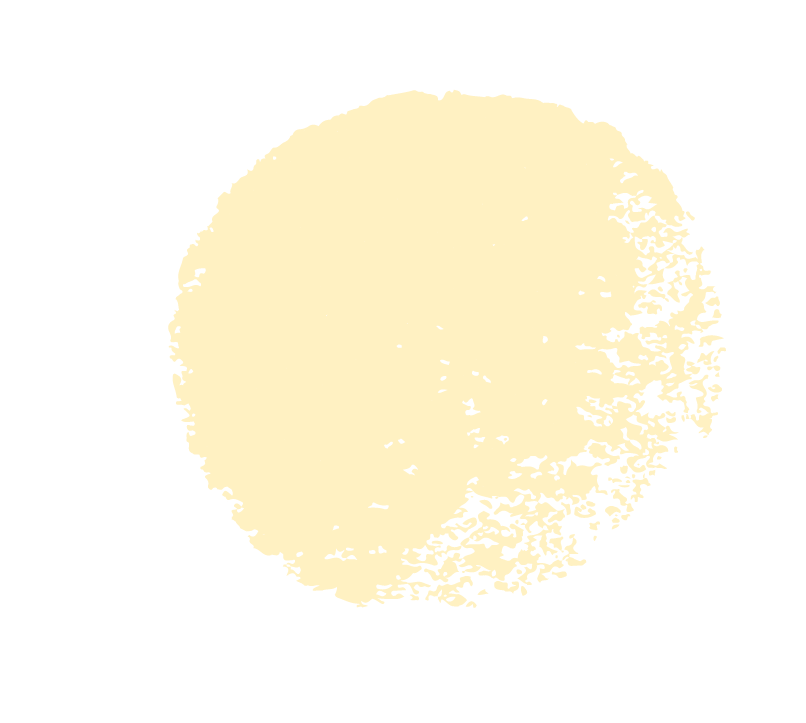